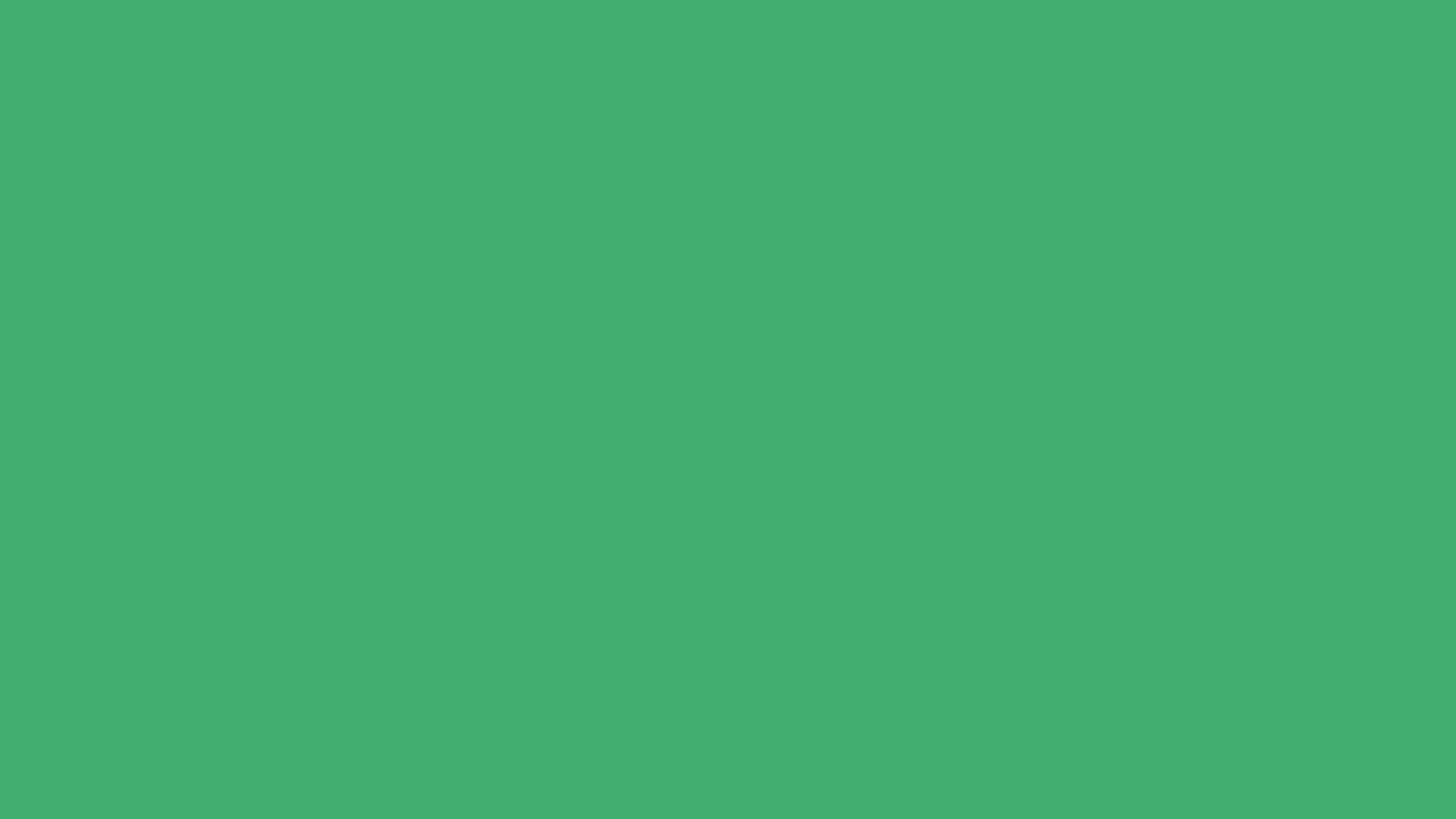 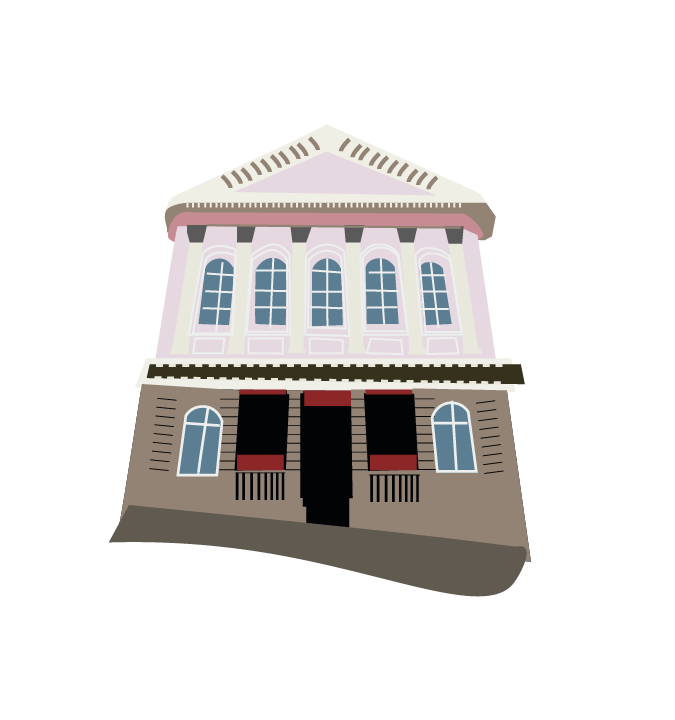 A Visit to the States Chamber
Lesson 4

Learning Objectives:
To be able to use relevant and appropriate, persuasive language and techniques to create an effective speech.
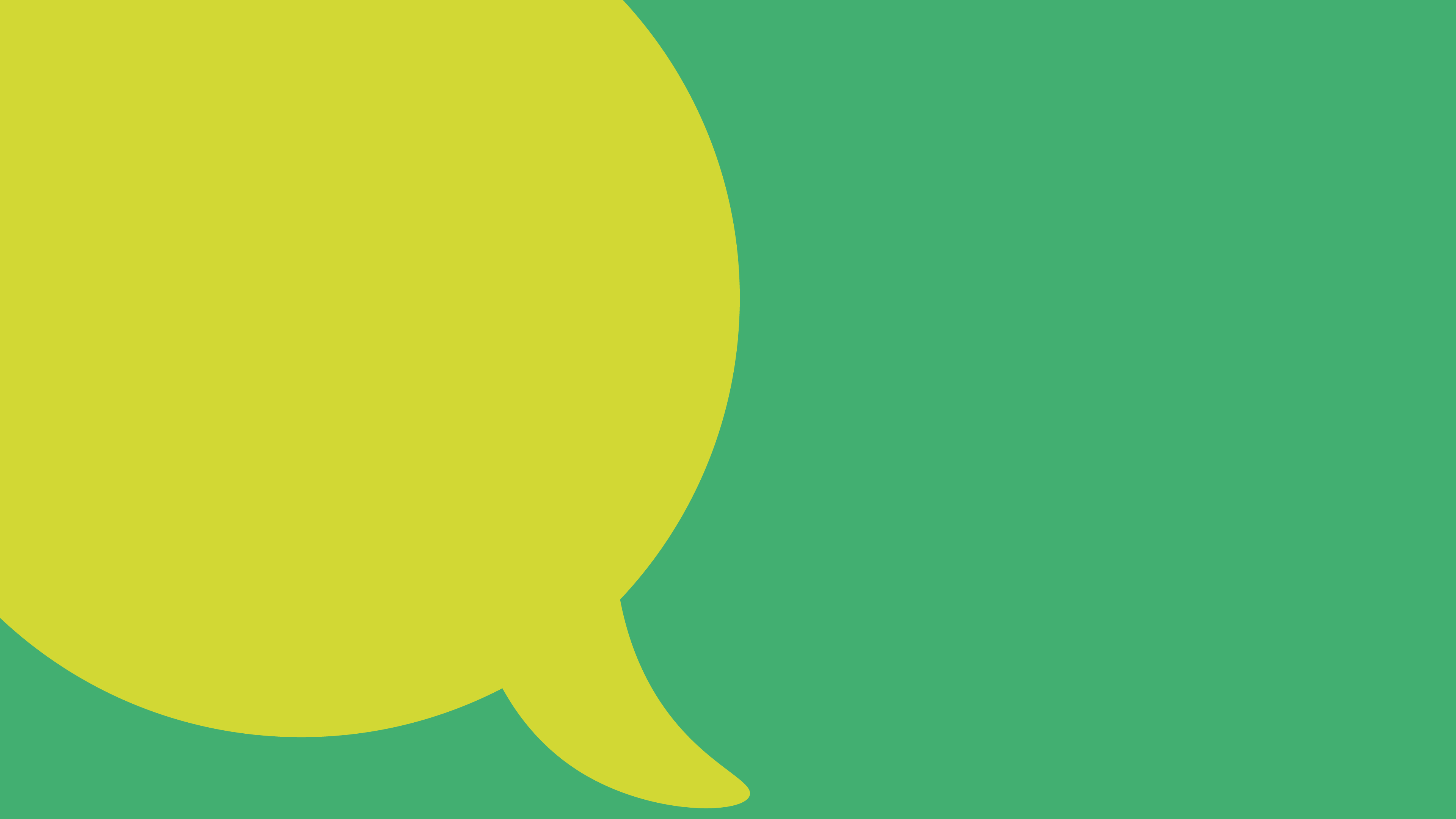 Persuasive Language Recap*
Personal pronouns
Emotive language
Rhetorical Question
Statistics & Facts
Use of authority
Alliteration / Anecdote
Description and imagery
Exaggeration
Repetition
https://create.kahoot.it/share/persuader-quiz/b956b4bc-5e9c-4aec-adfe-049b686c9c19
Anecdote / Alliteration
Facts
Opinions
Rhetorical Question / Repetition
Exaggeration / Emotive language
Statistics
The rule of three


https://create.kahoot.it/share/duplicate-of-aforest/c991a04b-0500-4197-9621-873dcfa857c6

* Please use either of these or any acronym your school has!
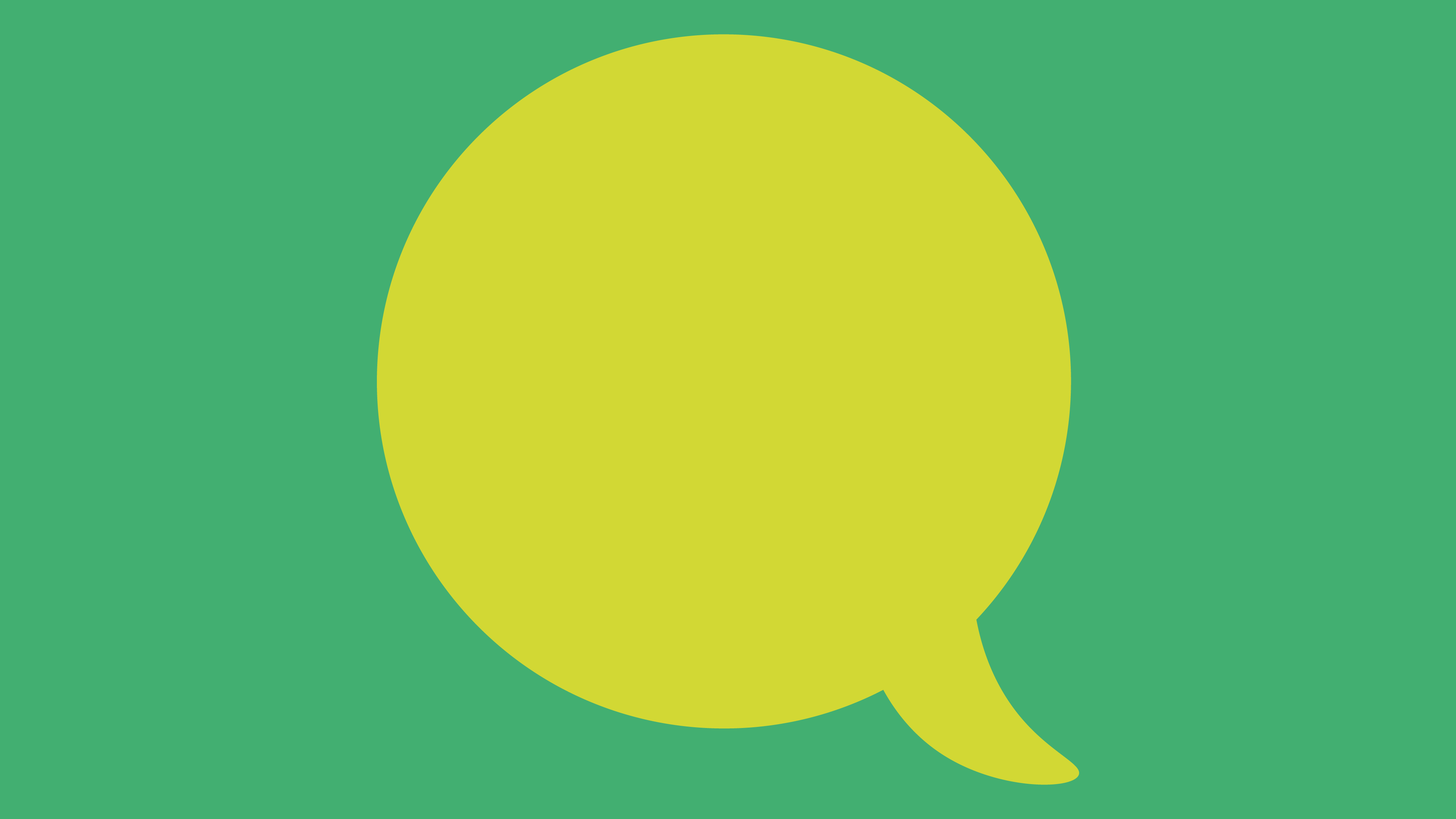 Our Debate*
The Assembly are asked whether they are of opinion – 
‘to ban crisps, chocolate bars and fizzy drinks from all Jersey schools’





*Please replace the italics with your chosen debate
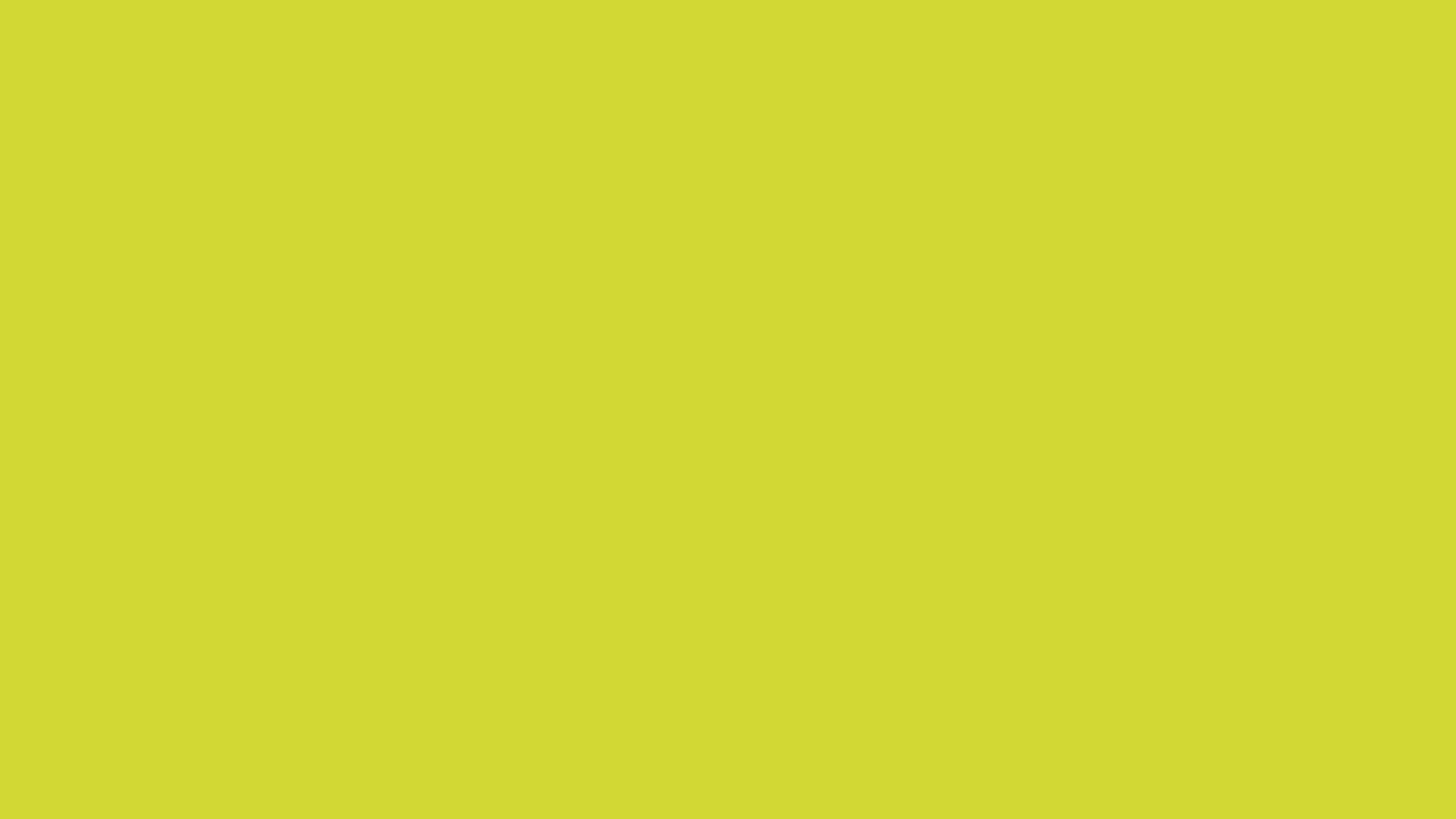 The Assembly are asked whether they are of opinion – ‘to ban crisps, chocolate bars and fizzy drinks from all Jersey schools’
A – Fizzy drinks taste fantastic but they fail to fuel you! 
F – The average Brit eats roughly 100 packets of crisps a year.
O – I think that apples are nicer than chocolate.
R – Stop drinking fizzy drinks and start drinking water. Stop eating crisps and start eating grapes.
E – Banning fizzy drinks is the ONLY thing that will keep our population healthy.
S – 1 in 4 people don’t eat chocolate.
T – The brightest, tastiest and most enjoyable food is not crisps.
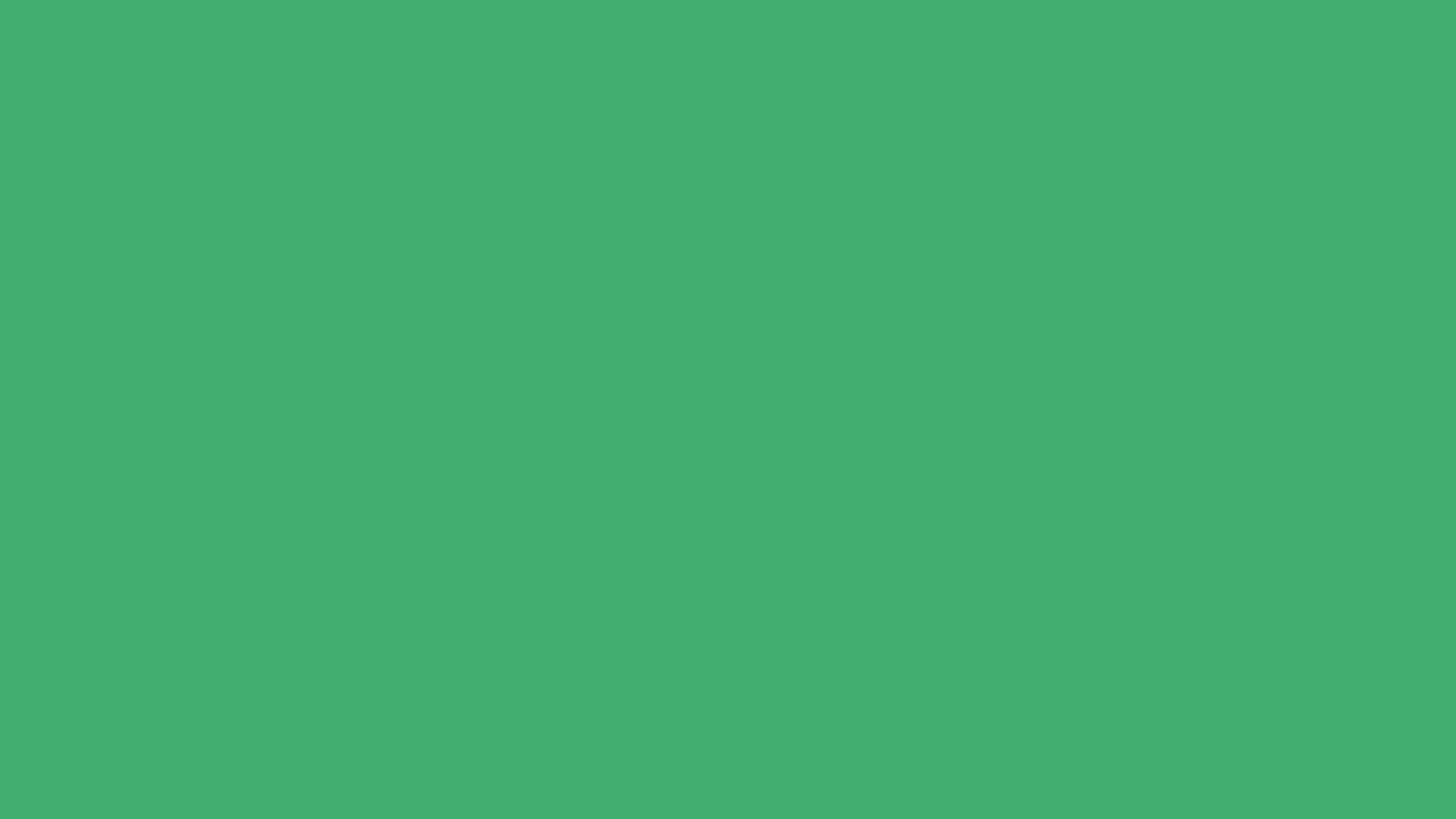 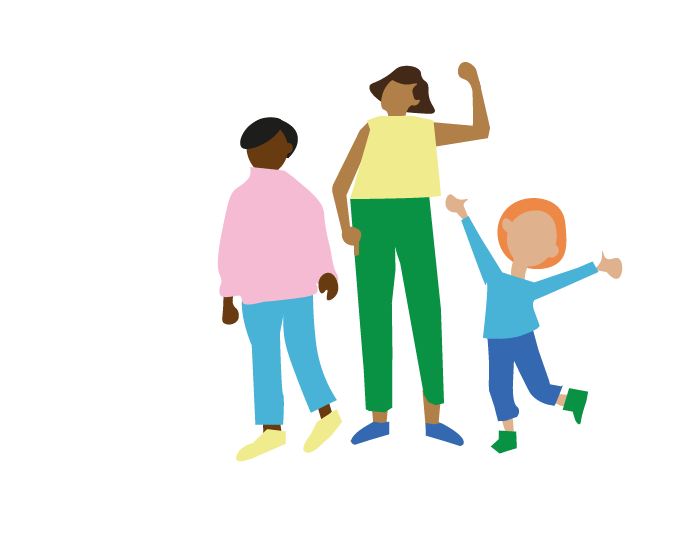 Planning your speech
Now you know your debate topic you need to write a speech that argues for or against the proposition. 

Make a list of all the reasons for your proposition – think about the benefits.

Make a list of all the reasons against your proposition – think about why people might not want it.
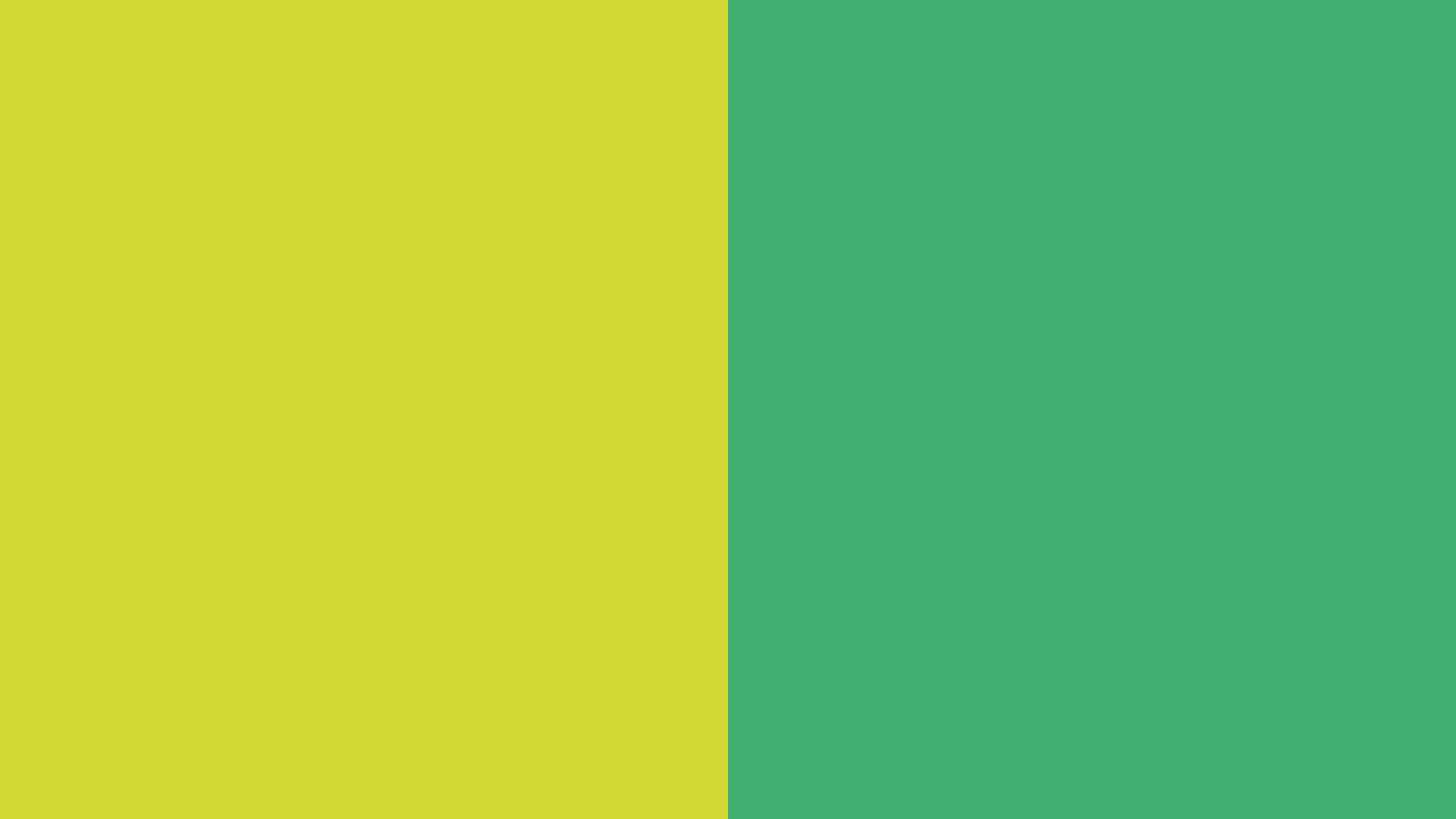 Now you’ve explored the reasons for and against, you need to decide if you agree or disagree with the proposition.

Remember to:
Explain your point of view on the proposition
Use persuasive devices and vocabulary to enhance your work
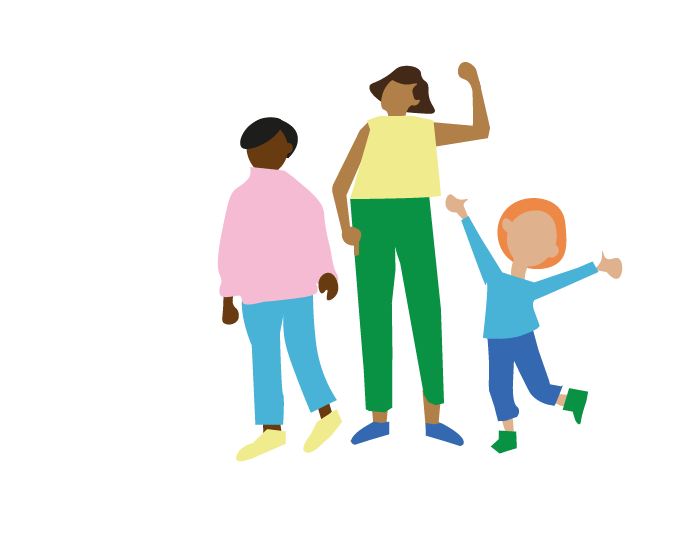 Writing your speech
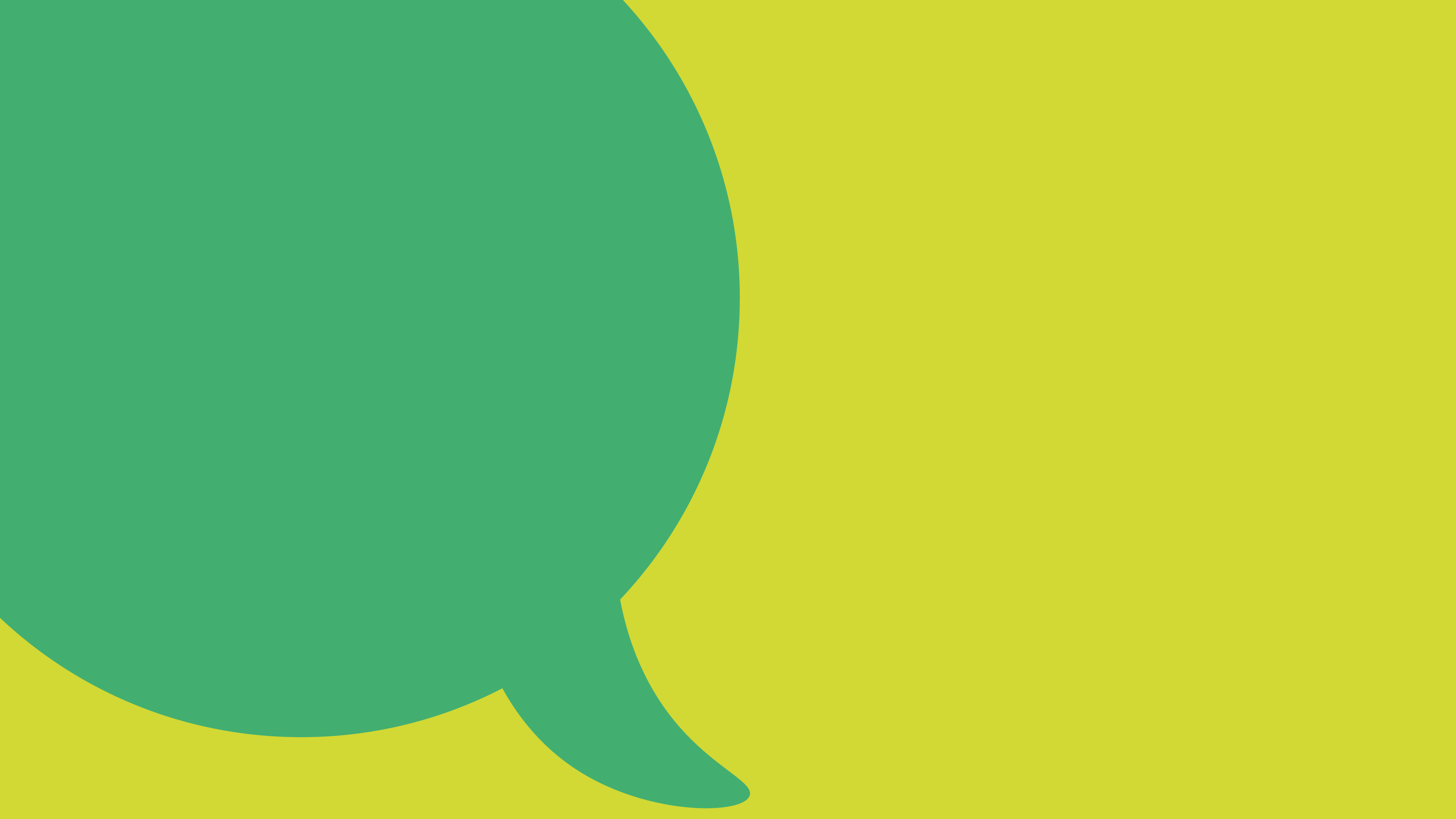 Peer Assessment
Read your partner’s work carefully.

Have they made their point of view clear?
Have they used a range of persuasive techniques? 
What could they improve on? 

Give your partner a What Went Well (WWW) and an Even Better If… (EBI) comment.
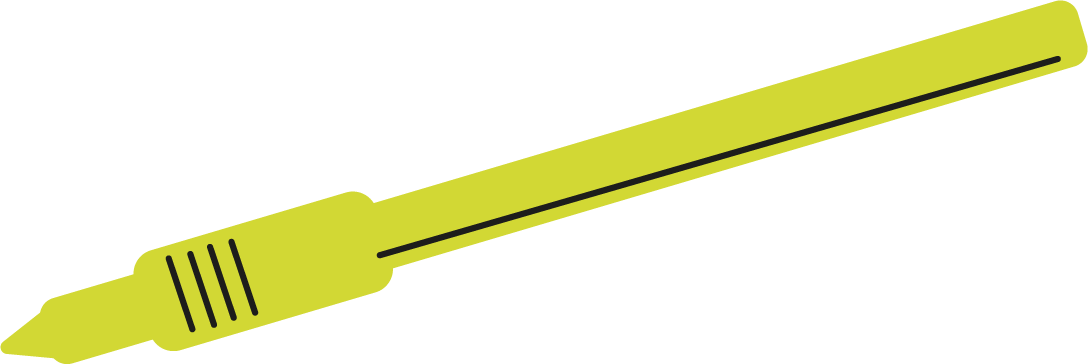